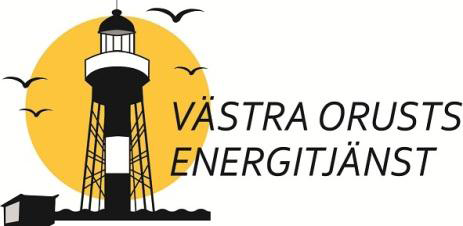 KALLELSE till föreningsstämmaVästra Orusts Energitjänst, ek. för.
Medlemmarna kallas härmed till ordinarie föreningsstämma
i Ellös tisdagen den 11 maj kl 19:00. Stämman hålls i år på Coronaanpassat sätt i Ellösparken.
Ärenden är de som enligt föreningens stadgar skall förekomma på
ordinarie föreningsstämma..Stadgeändring
Med anledning av den nya föreningslagen EFL 2018:672 som trädde i kraft 2018-05-31, samt av styrelsen föreslagna förändringar i §22 och 24, föreslås våra stadgar uppdateras. Befintliga stadgar samt förslag till nya stadgar finns på www.voe.se.
.
Anmälan
På grund av Corona vill vi ha en anmälan för deltagande på stämman senast fredag den 7 maj. Anmälan samt beställning av handlingar sker via tel 0304-548 80 eller info@voe.se.
Handlingar kommer också att finnas tillgängliga på hemsidan www.voe.se
Styrelsen